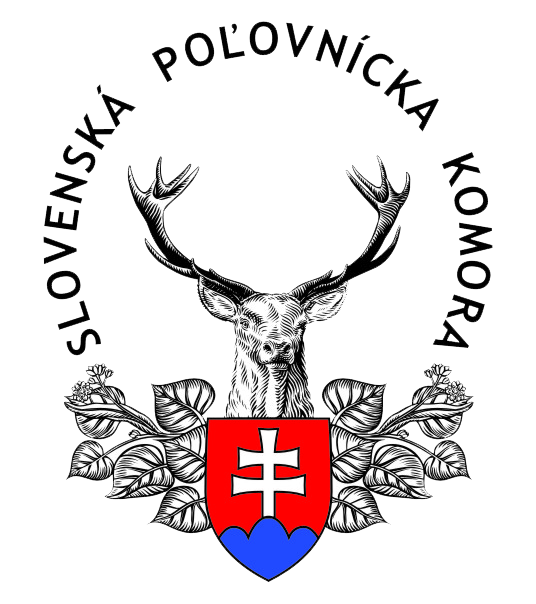 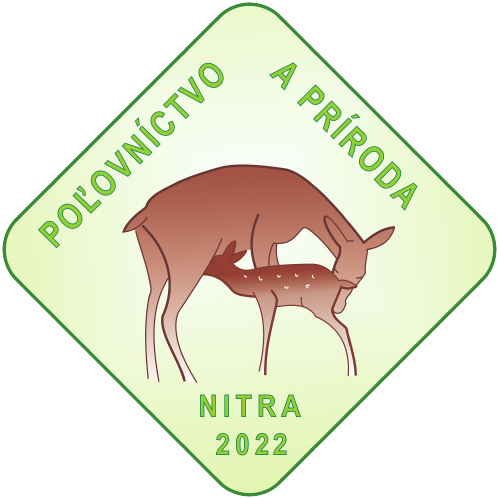 VYHODNOTENIE SÚŤAŽE NAJ ABNORMALITA 2022
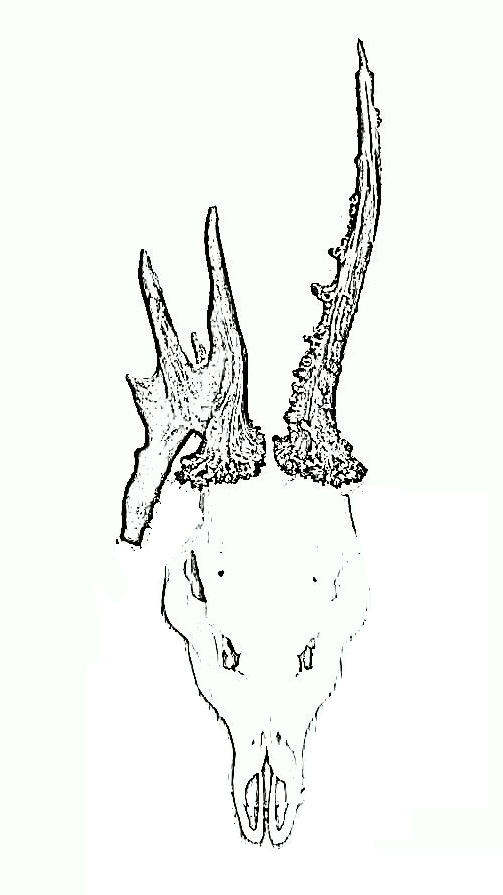 Celoštátna poľovnícka výstava s medzinárodnou účasťou „POĽOVNÍCTVO A PRÍRODA„Agrokomplex NITRA, 21.8.2022
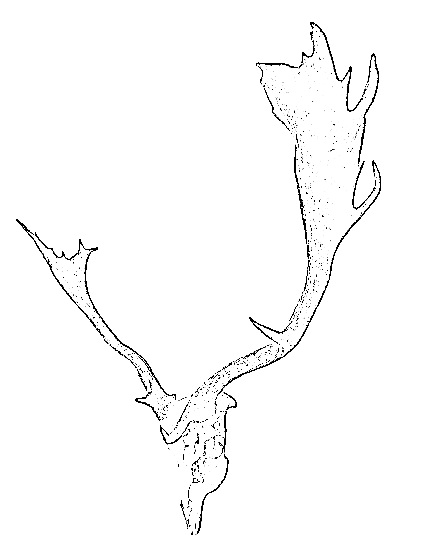 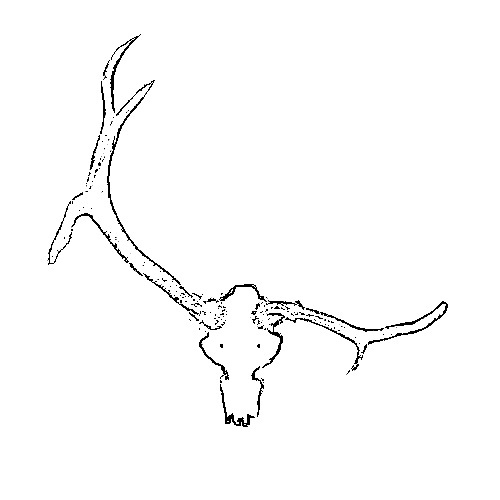 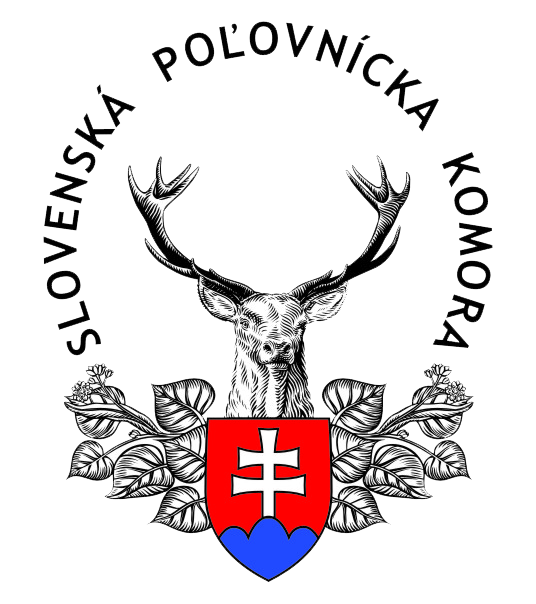 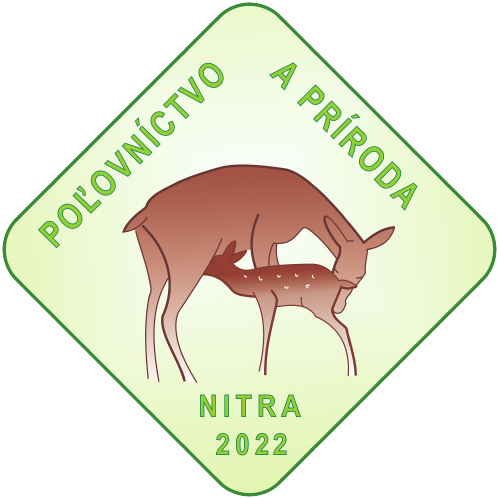 SPÔSOB HLASOVANIA
PROSTREDNÍCTVOM FB STRÁNKY SPK OD 5. 8. DO 21.8.2022
HLASOVANIE NÁVŠTEVNÍKOV V PAVILÓNE A OD 18.8. DO 21.8.2022
HLASOVANIE ODBORNEJ POROTY
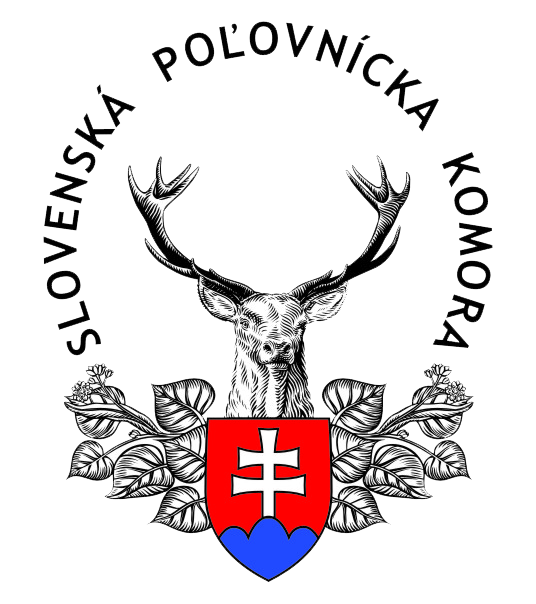 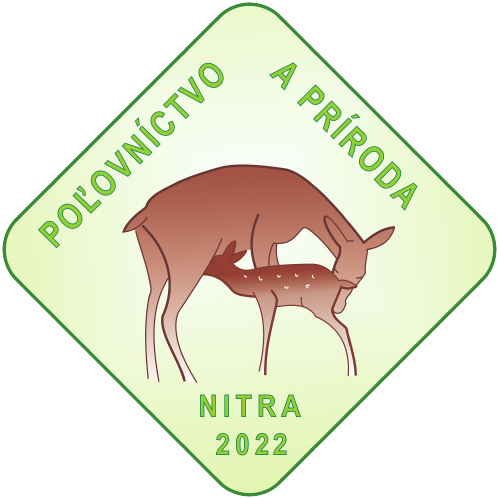 ODBORNÁ POROTA
Ing. Tibor Lebocký, PhD. – SPK (predseda)
Ing. Marcel Lehocký, PhD. – LESY SR, š. p.
Ing. Jozef Bittara – VLM SR, š. p.
Ing. Oskár Takács – SOŠL Prešov
David Vaca – časopis Svět Myslivosti
3. miesto – kategória jelene
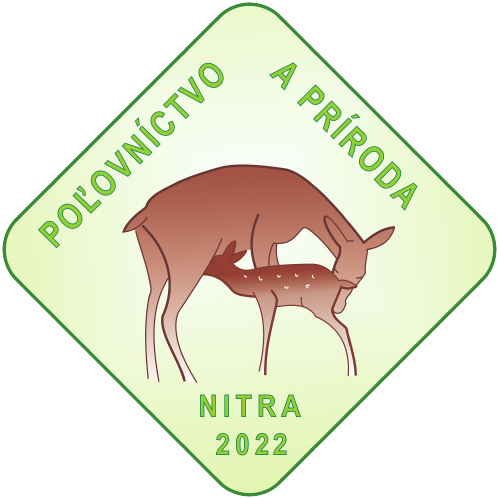 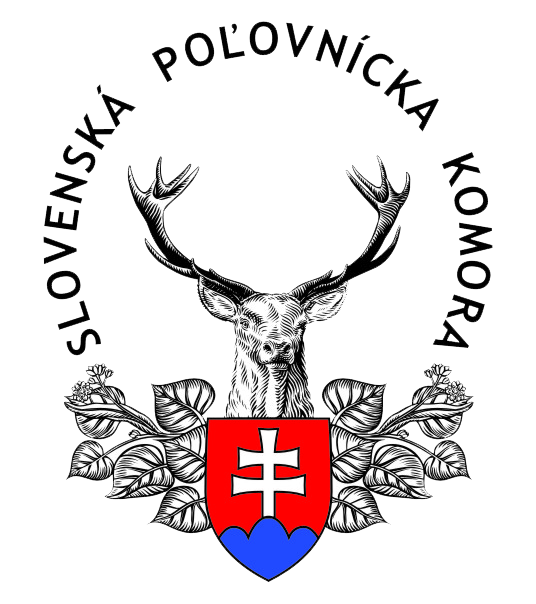 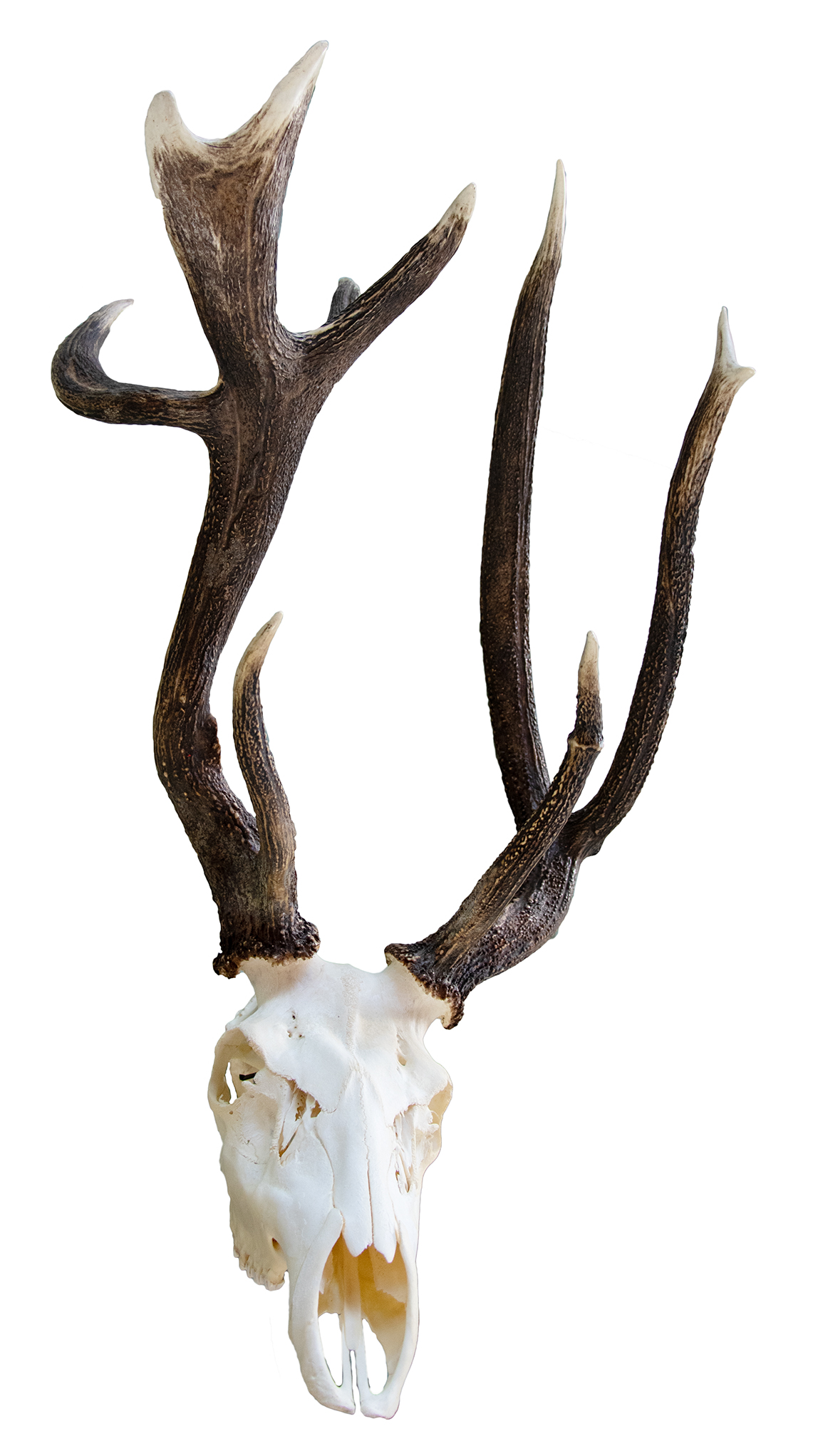 Lovec: Ján TörökOkres: LeviceVek: 14BODY: 159
LV-R-15
2. miesto – kategória jelene
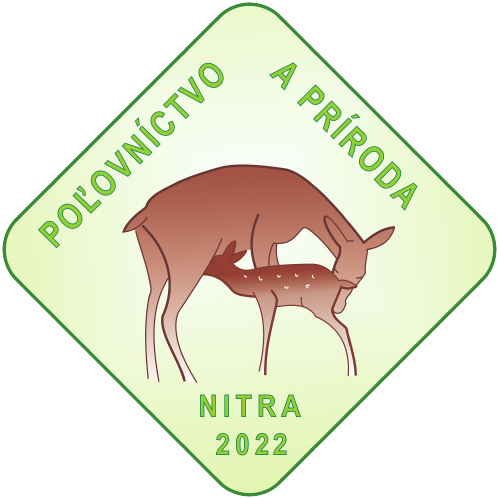 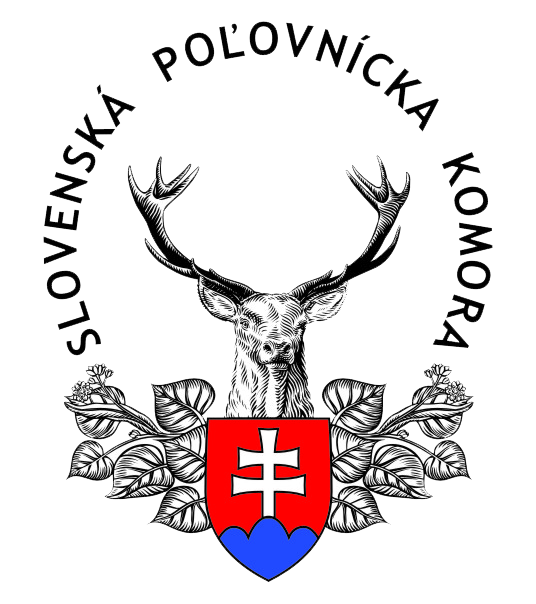 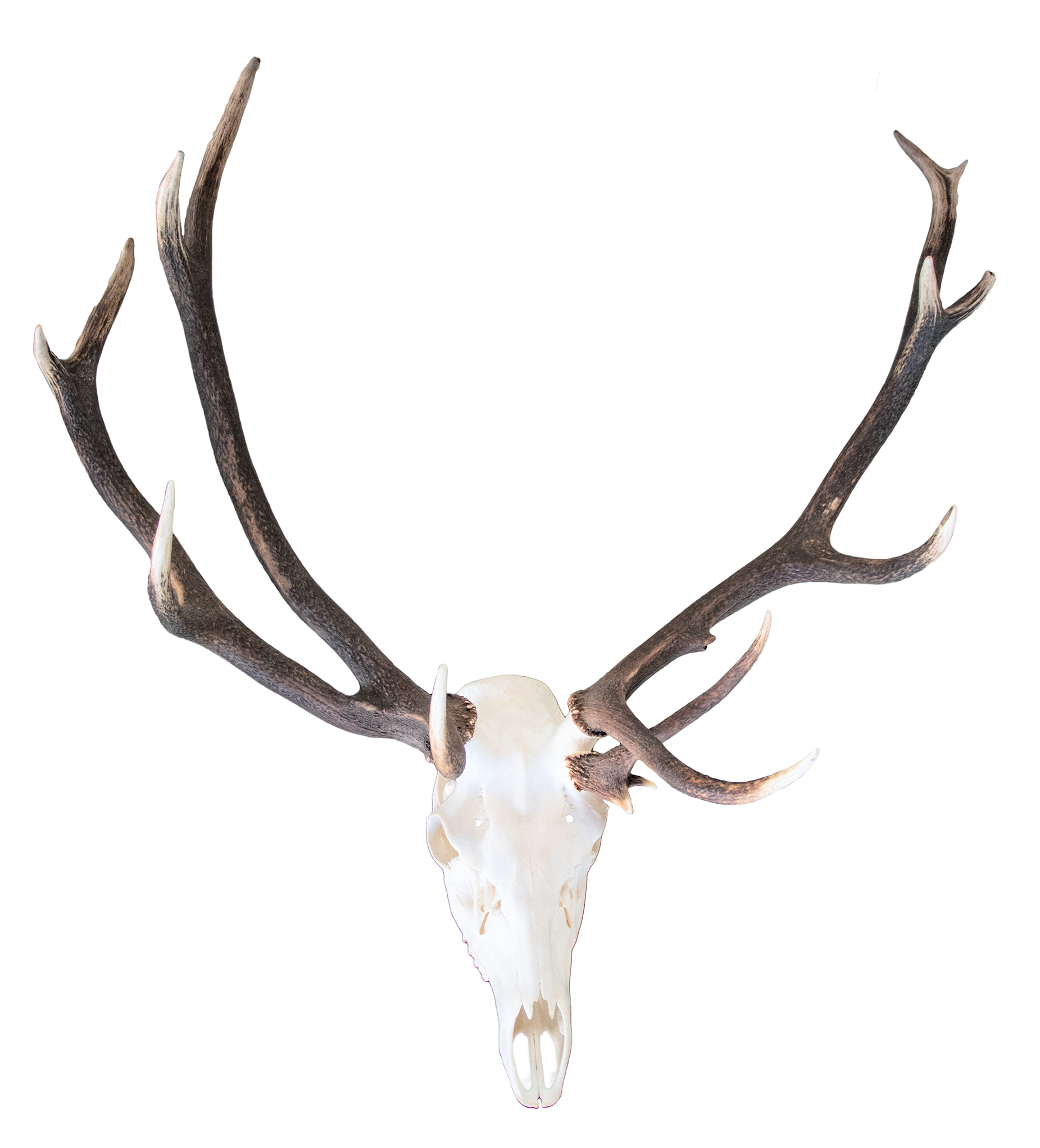 Lovec: Veronika VallováOkres: Liptovský MikulášVek: 6 BODY: 230
LM-R-40
1. miesto – kategória jelene
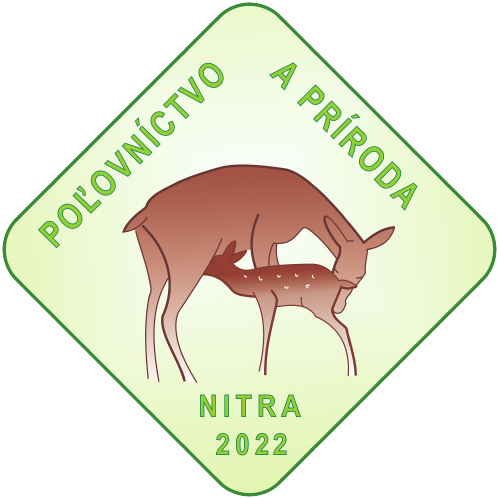 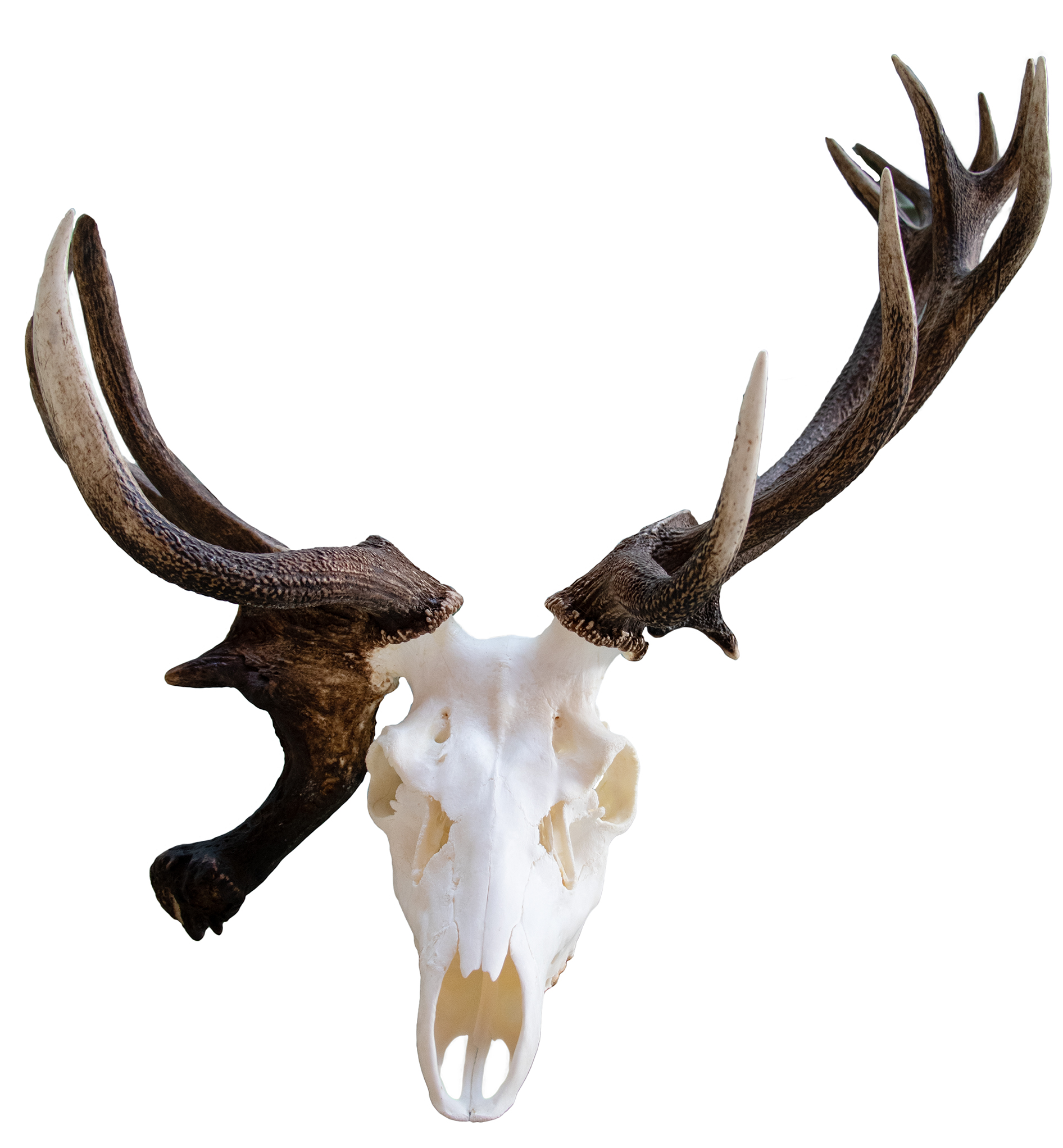 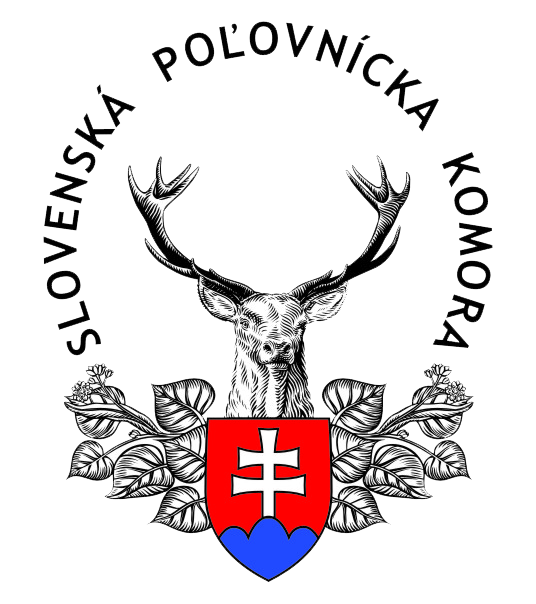 Lovec: Jaroslav SeleckýOkres: ZvolenVek: 8BODY: 311
ZV-R-81
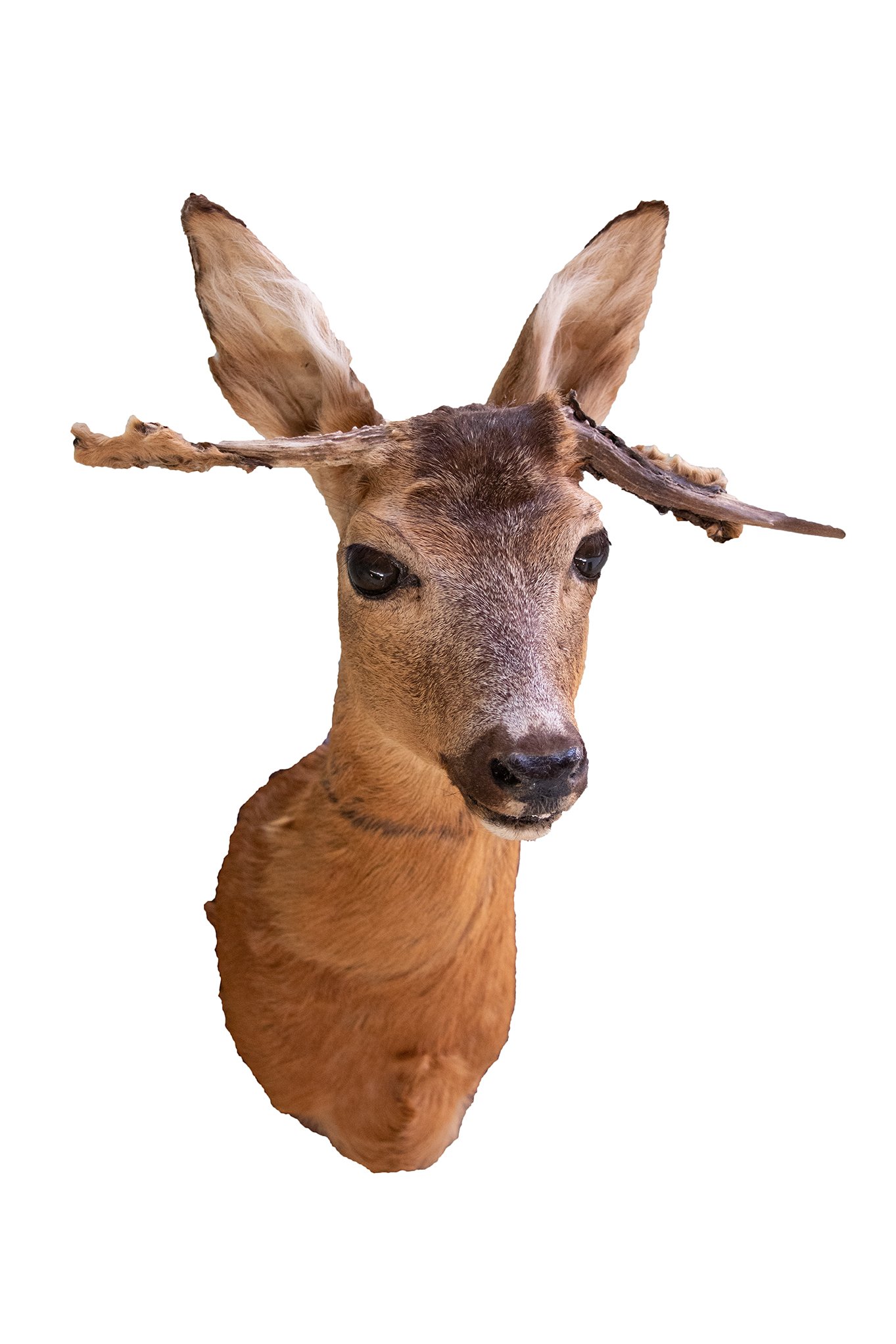 3. miesto – kategória srnce
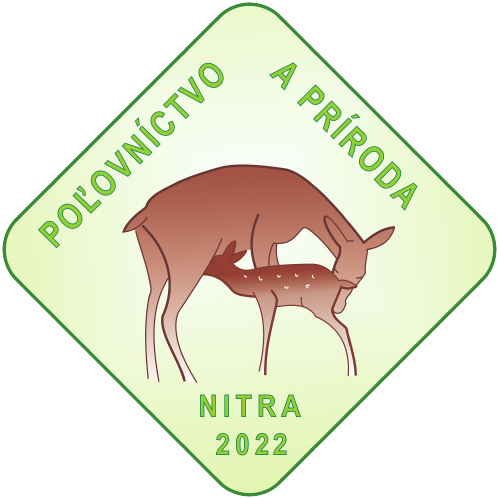 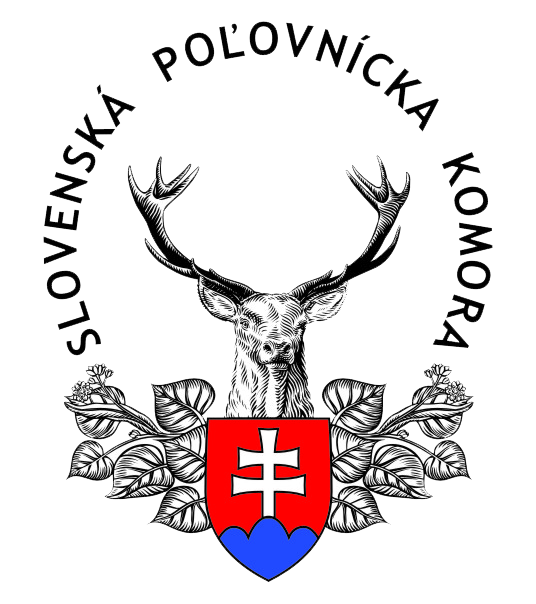 Lovec: Patrik CsomorOkres: LeviceVek: 1BODY: 195
LV-R-29
2. miesto – kategória srnce
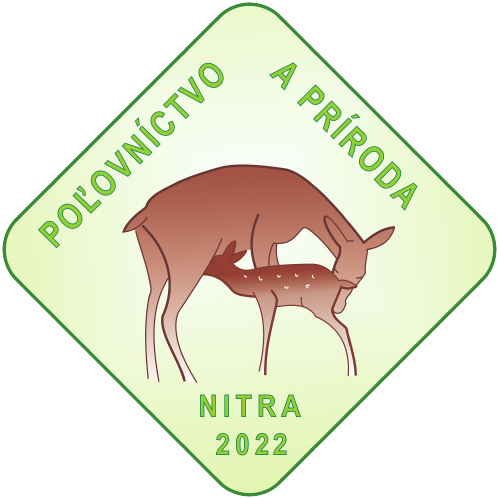 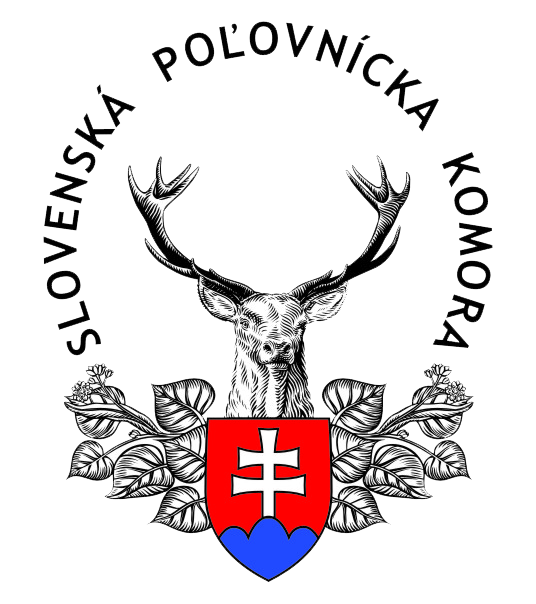 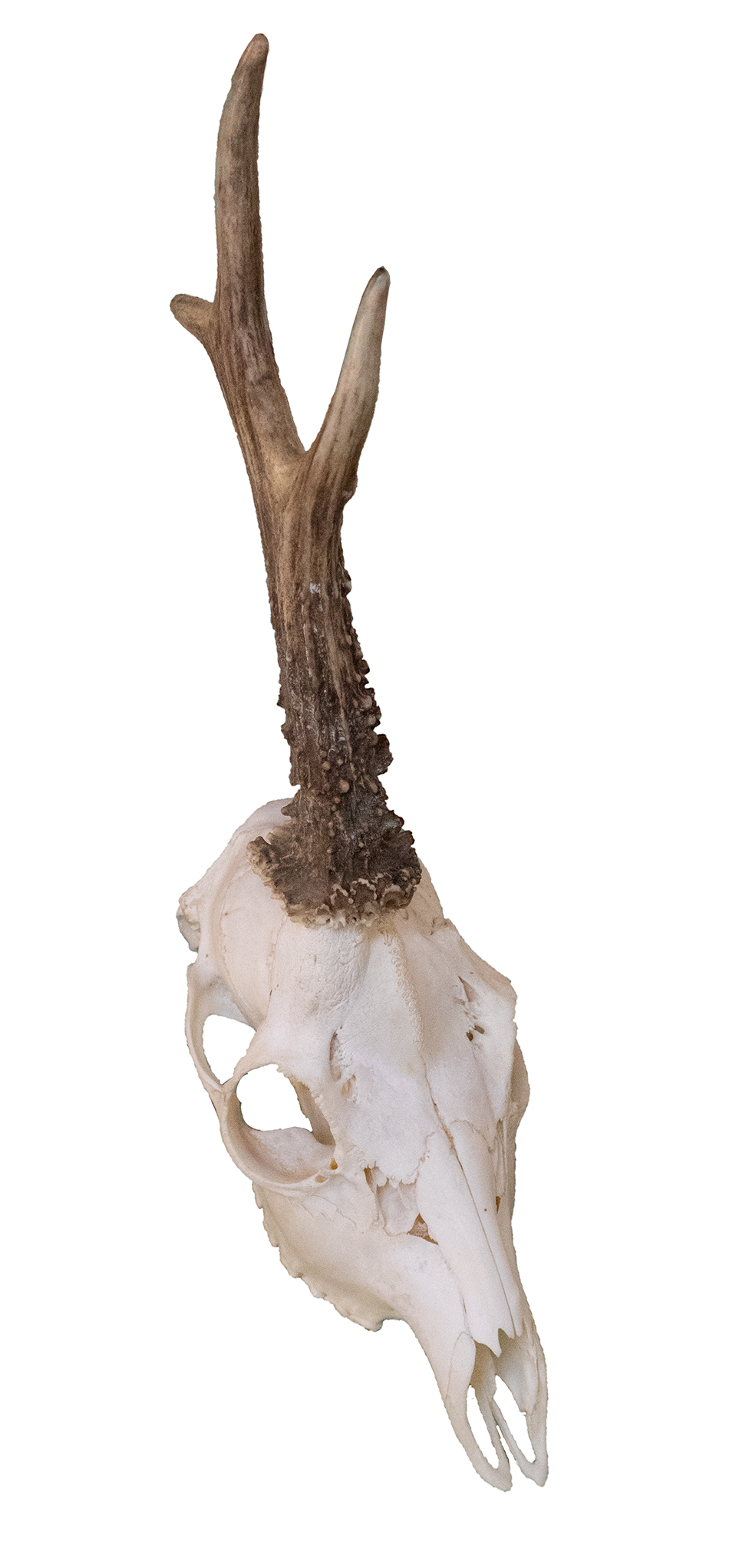 Lovec: Ladislav SchmidtOkres: LeviceVek: 3BODY: 212
LV-R-31
1. miesto – kategória srnce
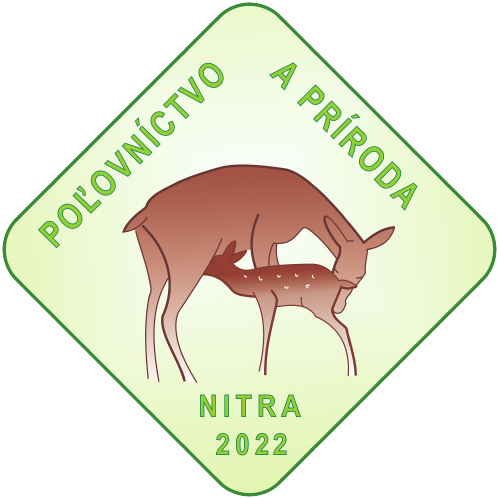 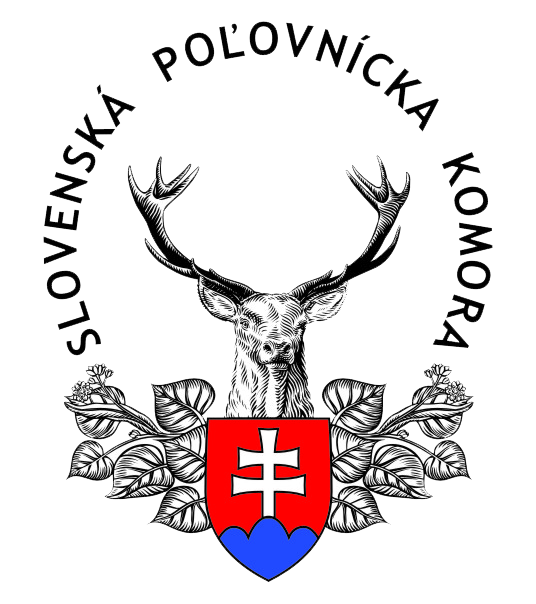 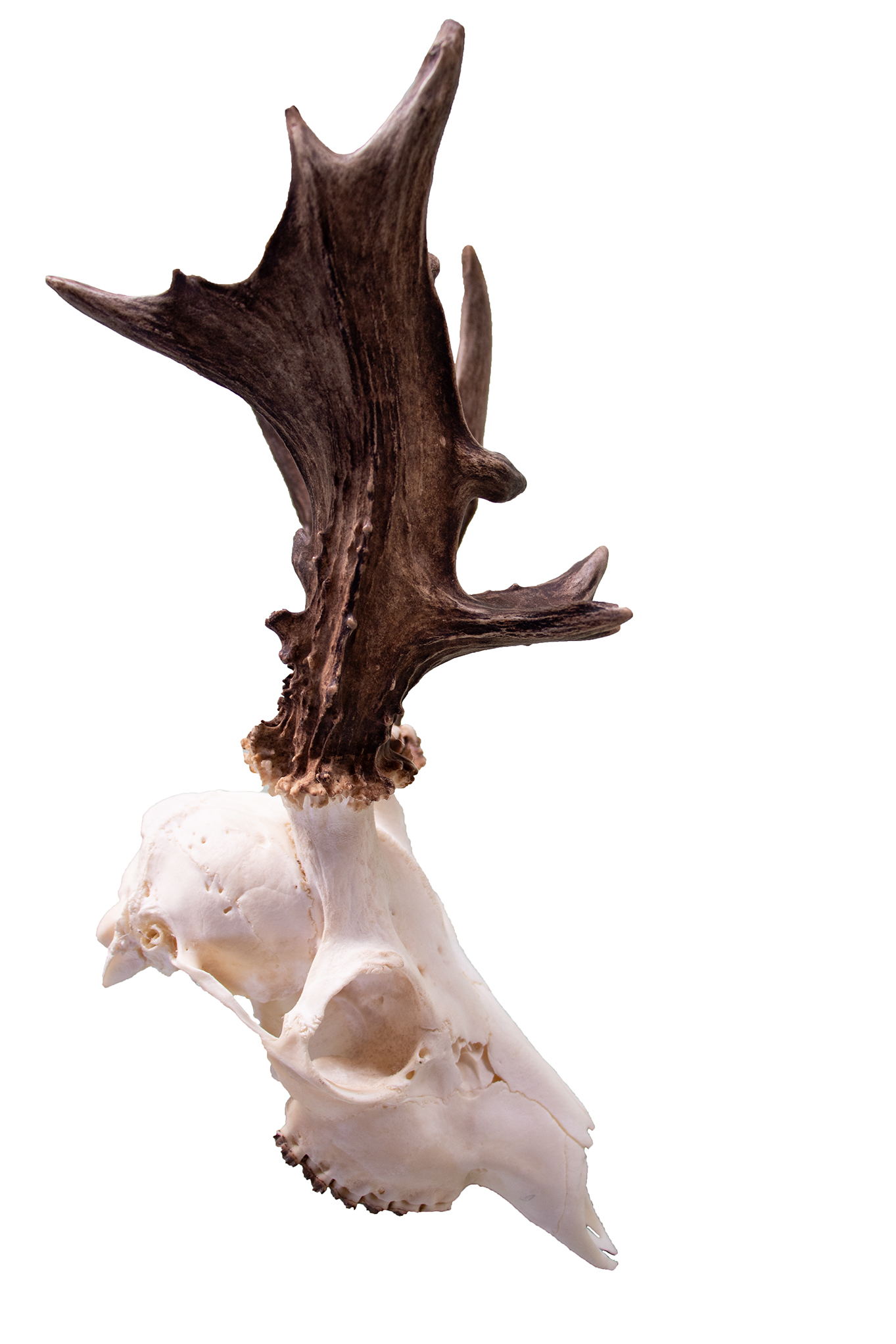 Lovec: Miloš TorjayOkres: MichalovceVek: 7BODY: 238
MI-R-50
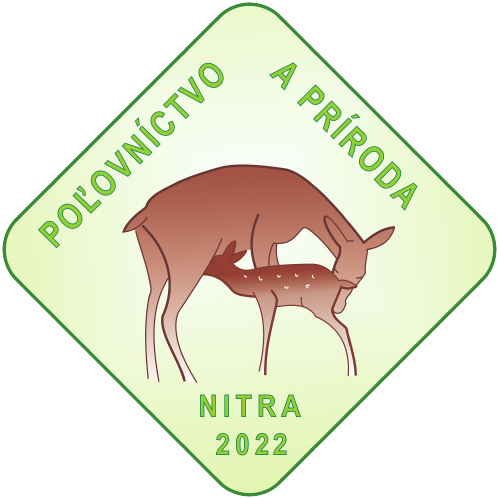 3. miesto – kategória daniele
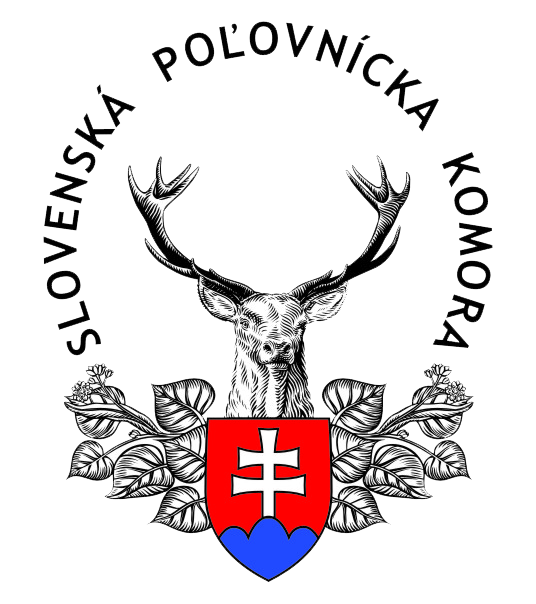 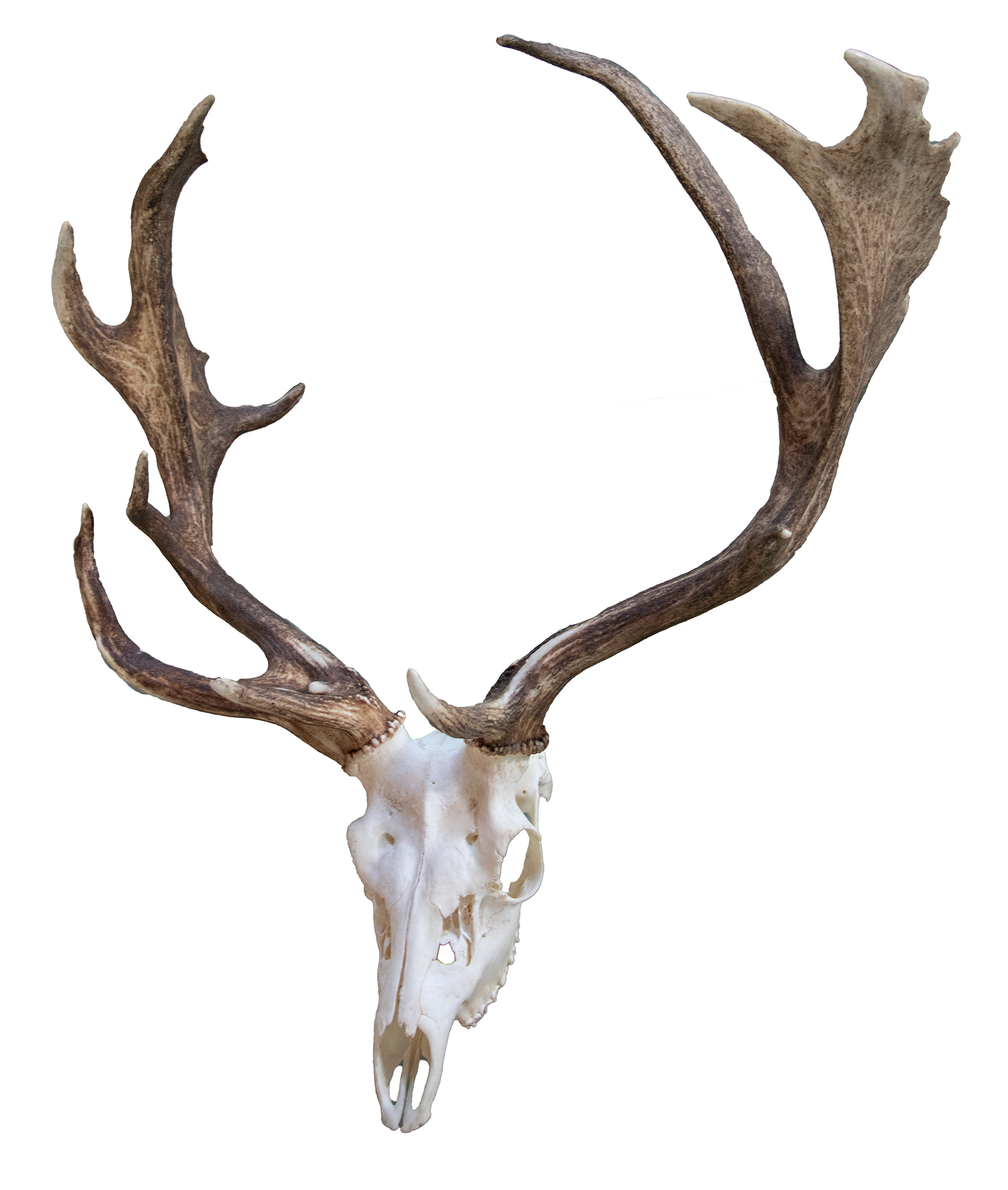 Lovec: Vojtech KovalčíkOkres: Rimavská SobotaVek: 10BODY: 57
RS-R-69
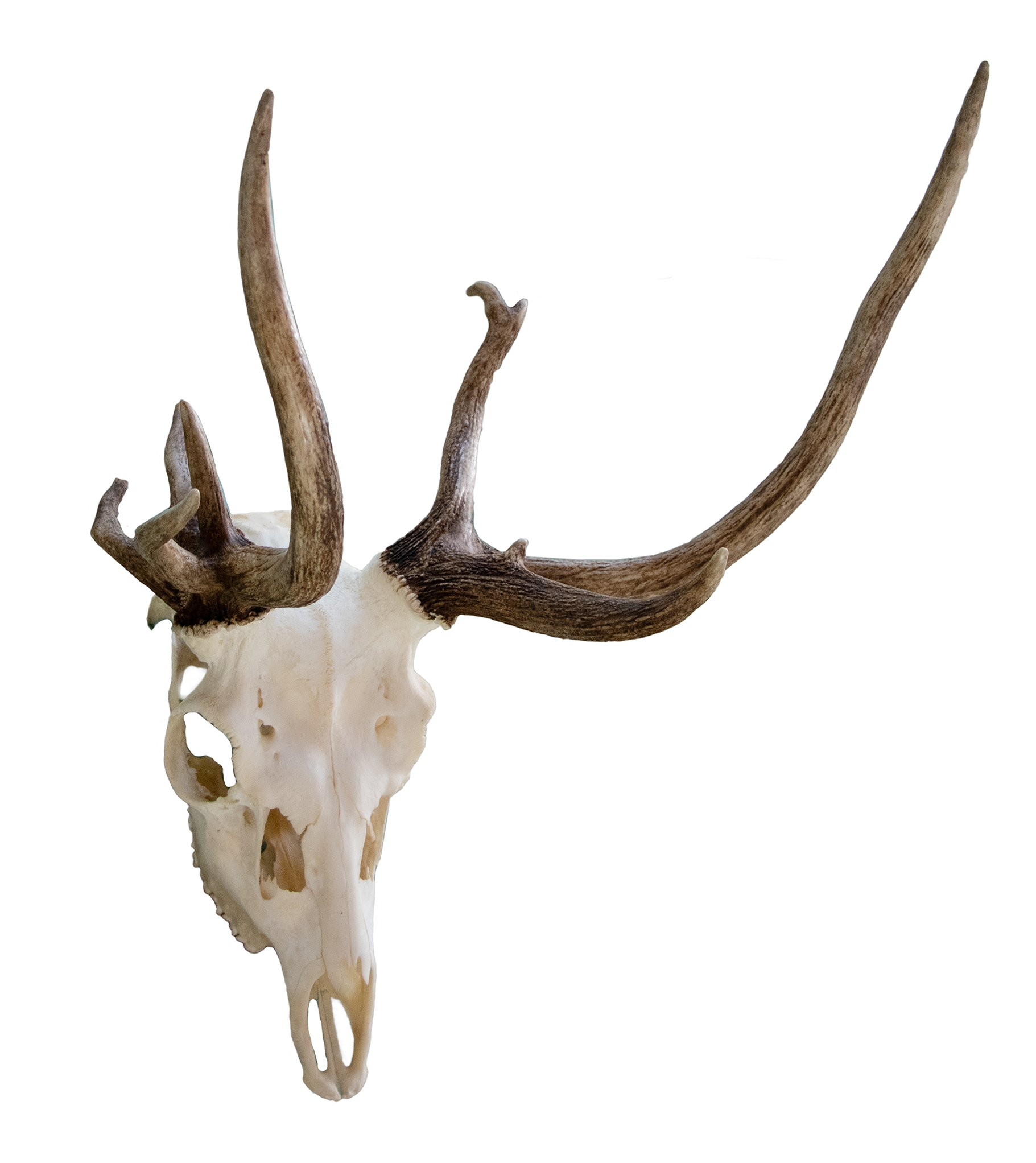 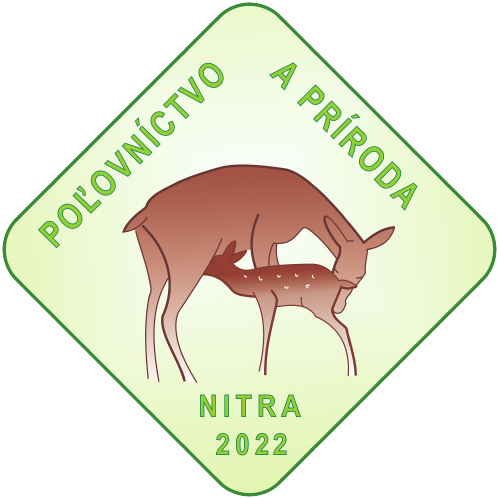 2. miesto – kategória daniele
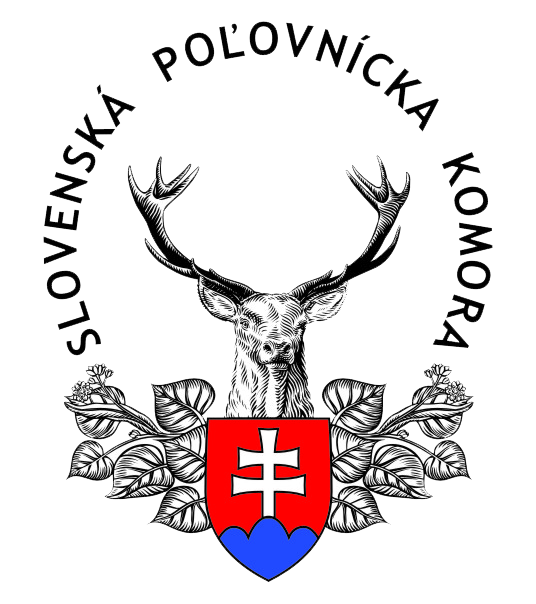 Lovec: Pavol RusnákOkres: Bánovce nad BebravouVek: 5BODY: 76
BN-R-1
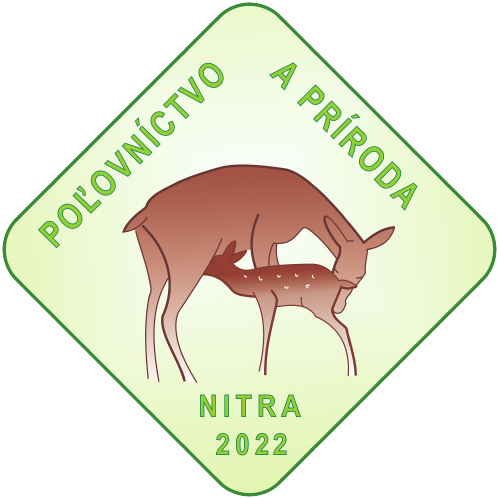 1. miesto – kategória daniele
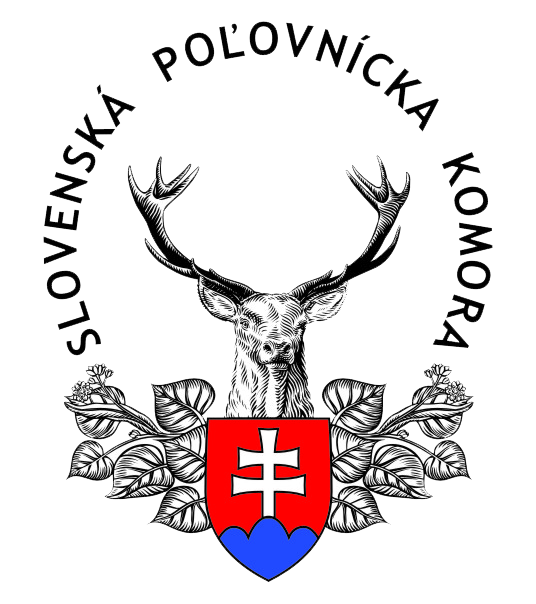 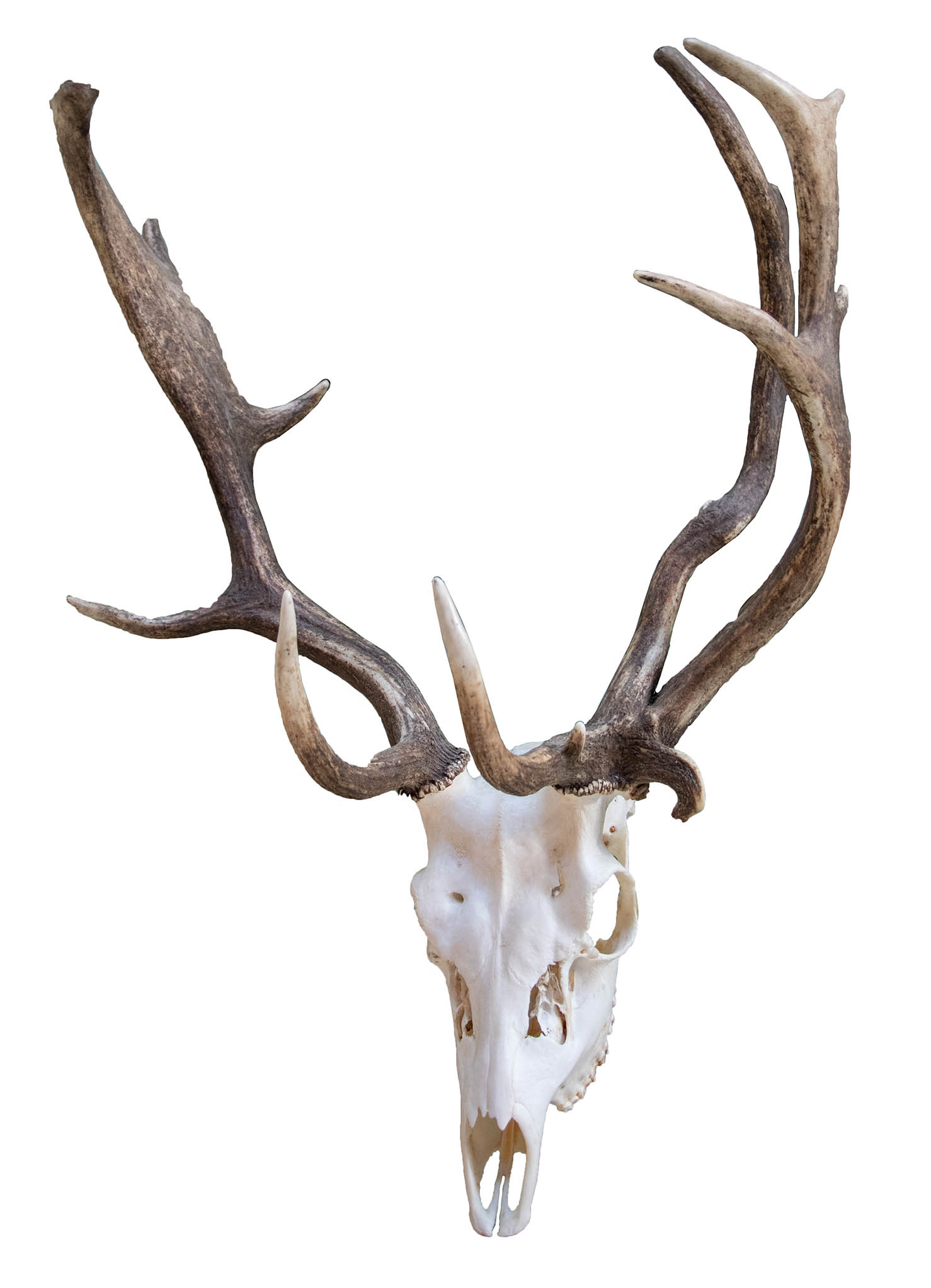 Lovec: Ivan TrnkaOkres: LeviceVek: 5BODY: 77
LV-R-26
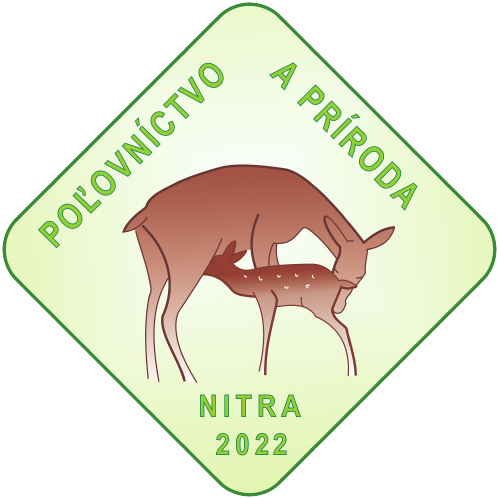 3. miesto – SÚŤAŽ NAJ ABNORMALITA
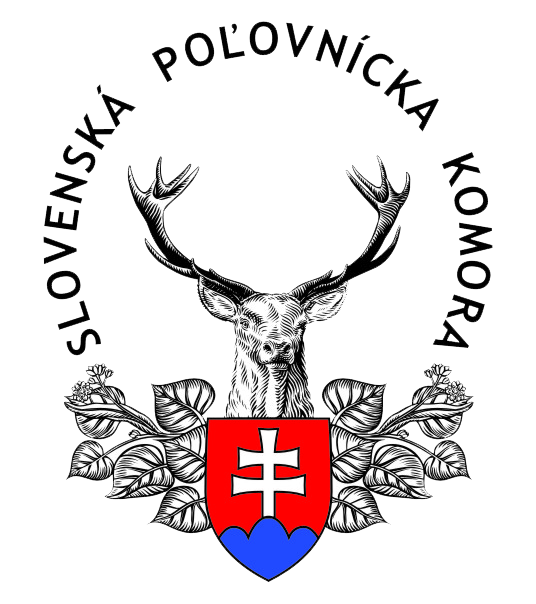 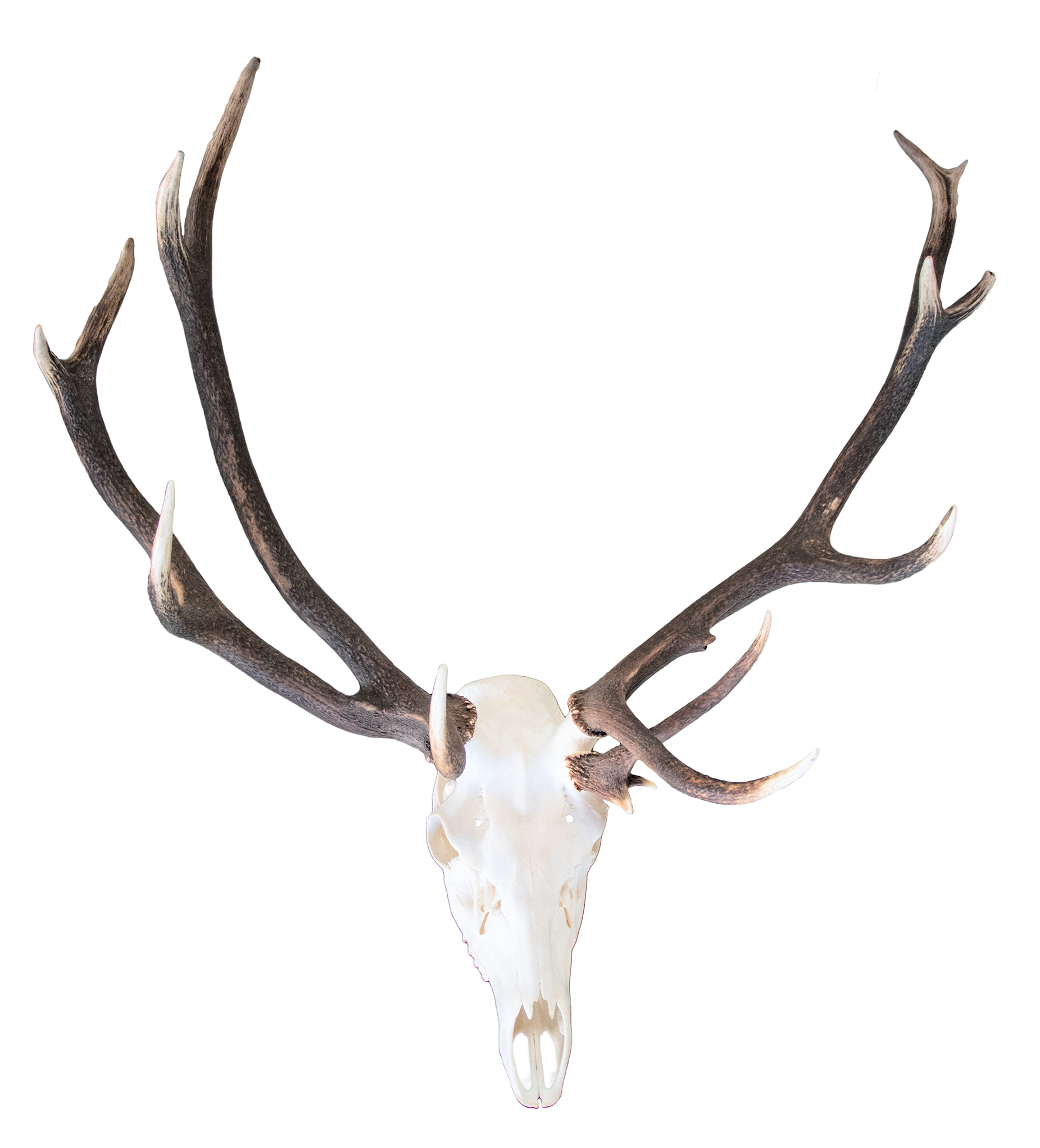 Lovec: Veronika VallováOkres: Liptovský MikulášVek: 6 BODY: 230
LM-R-40
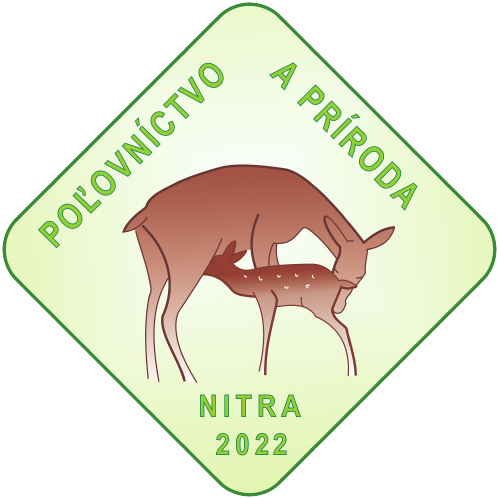 2. miesto – SÚŤAŽ NAJ ABNORMALITA
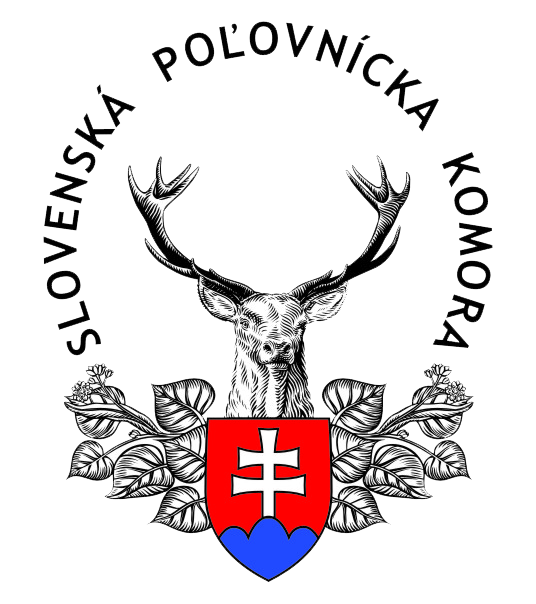 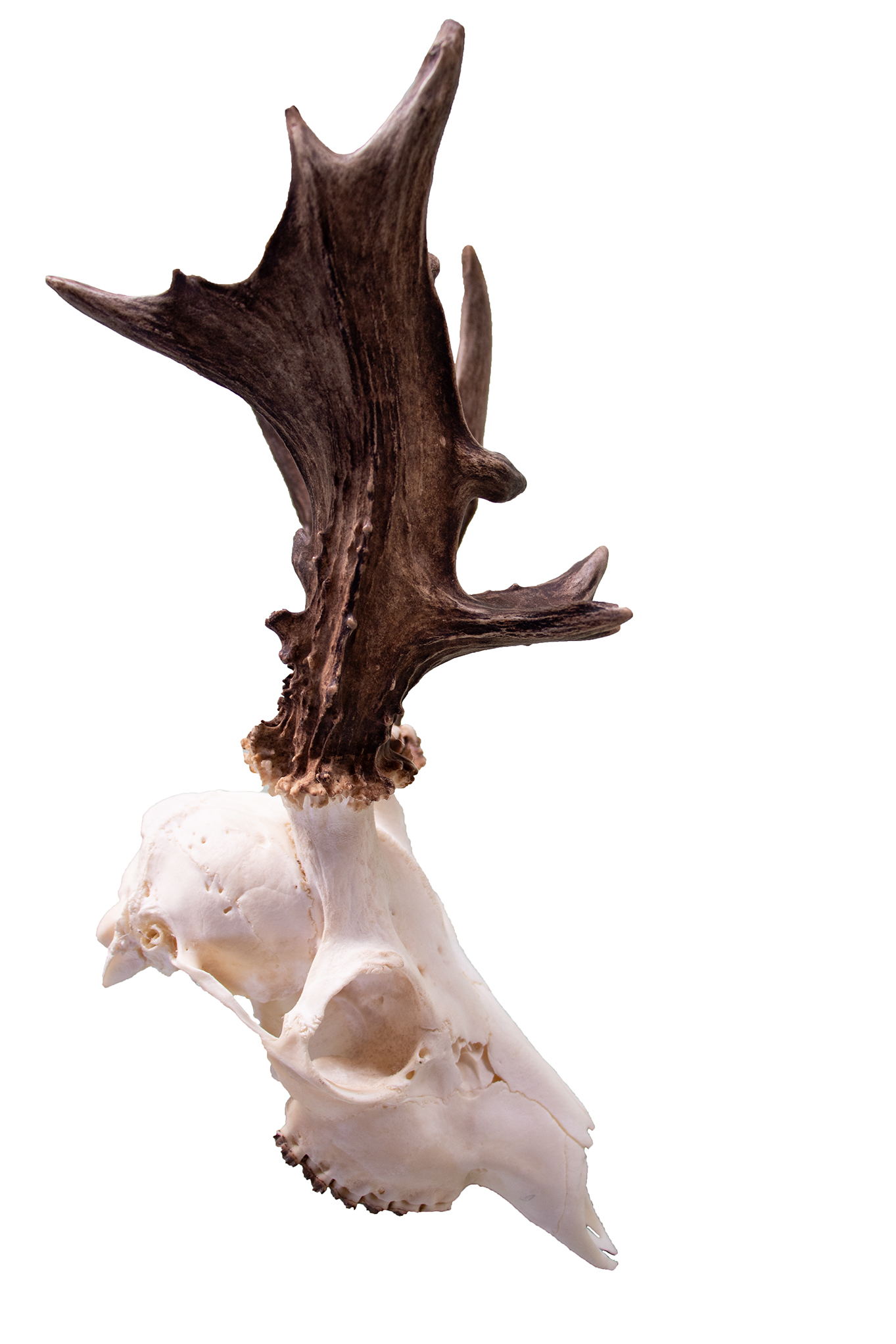 Lovec: Miloš TorjayOkres: MichalovceVek: 7BODY: 238
MI-R-50
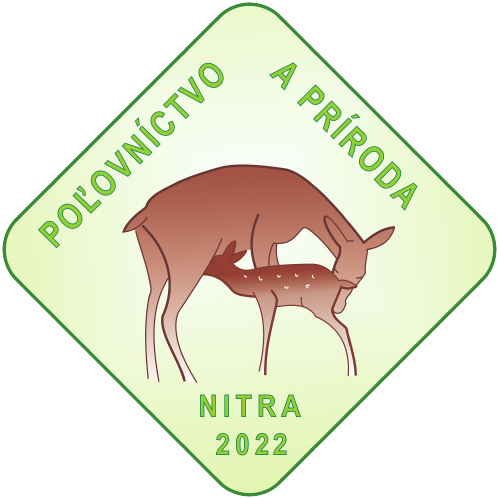 CELKOVÝ VÍŤAZ SÚŤAŽE NAJ ABNORMALITA
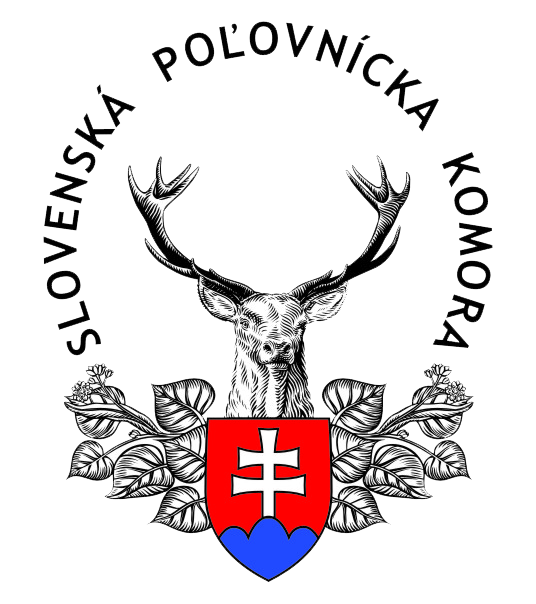 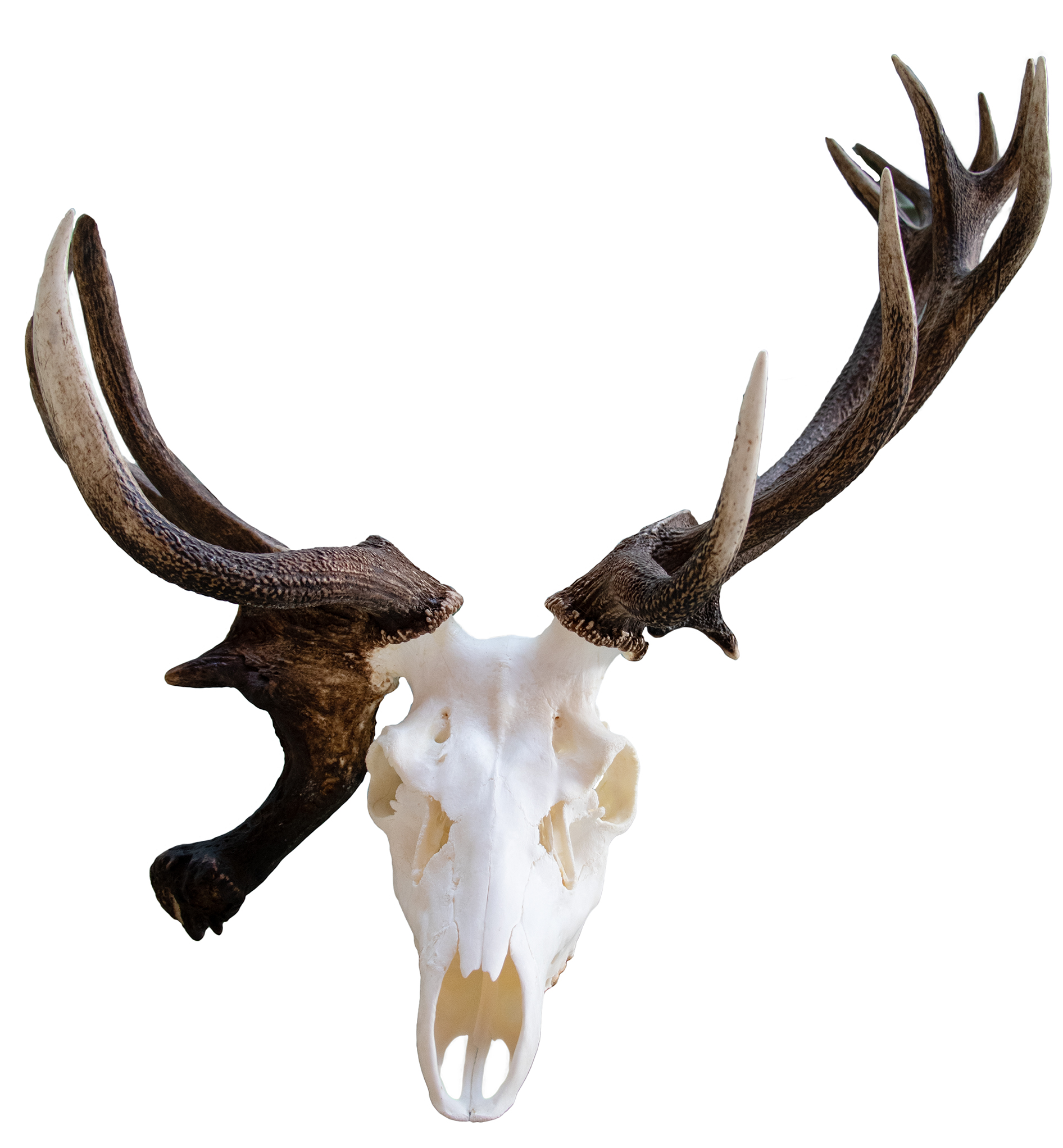 Lovec: Jaroslav SeleckýOkres: ZvolenVek: 8BODY: 311
ZV-R-81
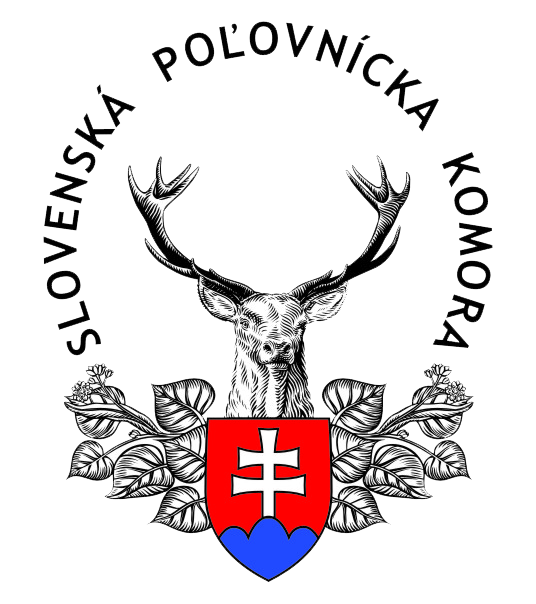 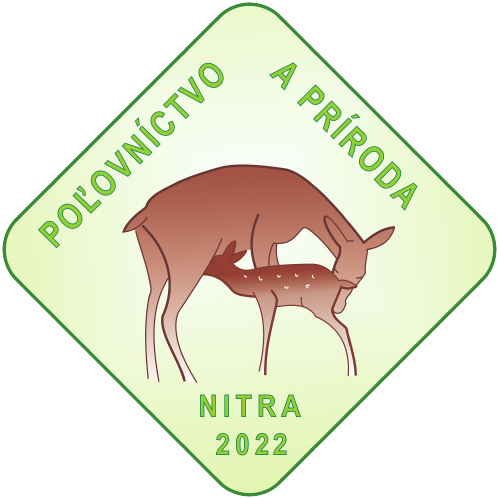 CENA POROTY – SÚŤAŽ NAJ ABNORMALITA
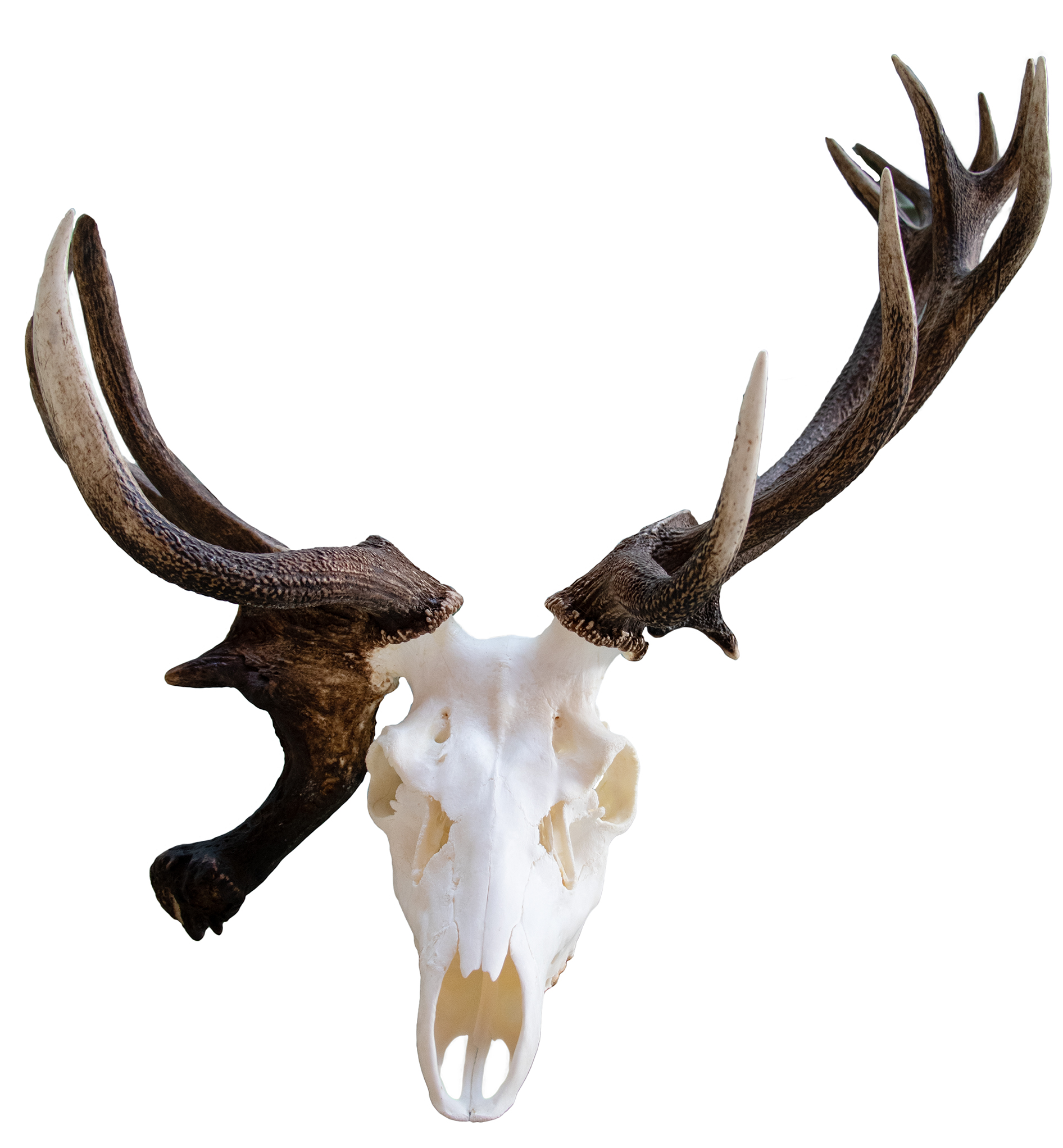 Lovec: Jaroslav SeleckýOkres: ZvolenVek: 8BODY: 30 
Rozhodujúci hlas predsedu
ZV-R-81
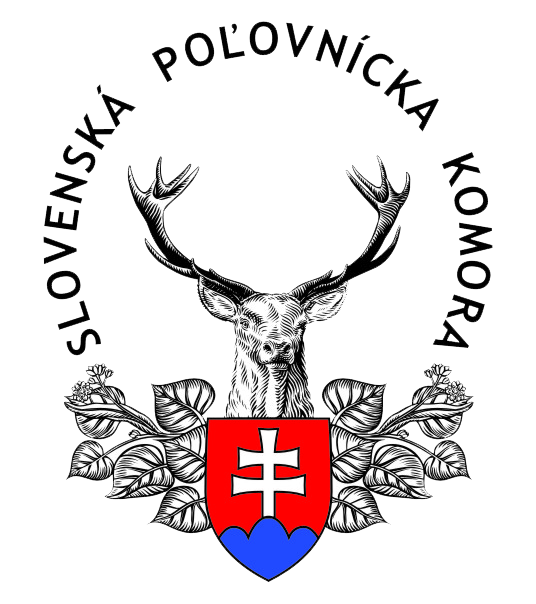 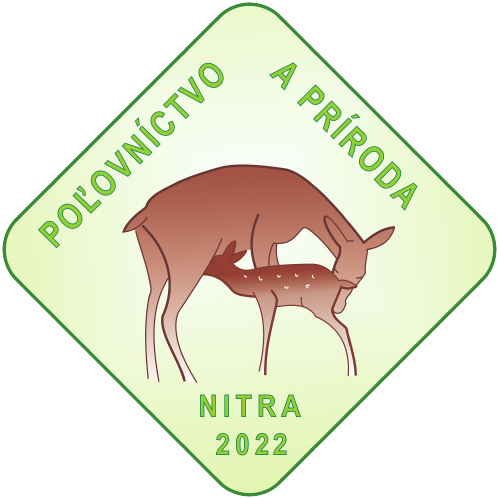 CENY V SÚŤAŽI
CENY PRE JEDNOTLIVÉ KATEGÓRIE:
miesto: ročné predplatné časopisu PaR, propagačné predmety kampane Poľovníctvo má zmysel a CVPP, nové vydanie knihy Významné zlaté trofeje od autora J. Cibereja a kolektívu + pamätná medailička s logom výstavy pre trofej
miesto: propagačné predmety kampane Poľovníctvo má zmysel a CVPP, brožúrky a knižky ceny od SMOPAJ a NLC + pamätná medailička s logom výstavy pre trofej
miesto: propagačné predmety kampane Poľovníctvo má zmysel a CVPP, brožúrky a knižky ceny od SMOPAJ a NLC + pamätná medailička s logom výstavy pre trofej
miesto: tablet Samsung v hodnote 300 eur venuje hlavný partner výstavy O2 Business services + fľaša dobrého šampanského, propagačné predmety kampane Poľovníctvo má zmysel, publikácia od SMOPAJ + pamätná medailička s logom výstavy pre trofej;
miesto: tablet Samsung v hodnote 300 eur venuje hlavný partner výstavy O2 Business services + fľaša dobrého šampanského, propagačné predmety kampane Poľovníctvo má zmysel, publikácia od SMOPAJ + pamätná medailička s logom výstavy pre trofej
miesto: tablet Samsung v hodnote 300 eur venuje hlavný partner výstavy O2 Business services + fľaša dobrého šampanského, propagačné predmety kampane Poľovníctvo má zmysel, publikácia od SMOPAJ + pamätná medailička s logom výstavy pre trofej
CENY PRE CELKOVÝCH VÍŤAZOV:
CENY POROTY:publikácia Karol Sovánka, fľaša dobrého šampanského od O2 Bussines services, propagačné predmety kampane Poľovníctvo má zmysel a Halali + pamätná medailička s logom výstavy pre trofej;
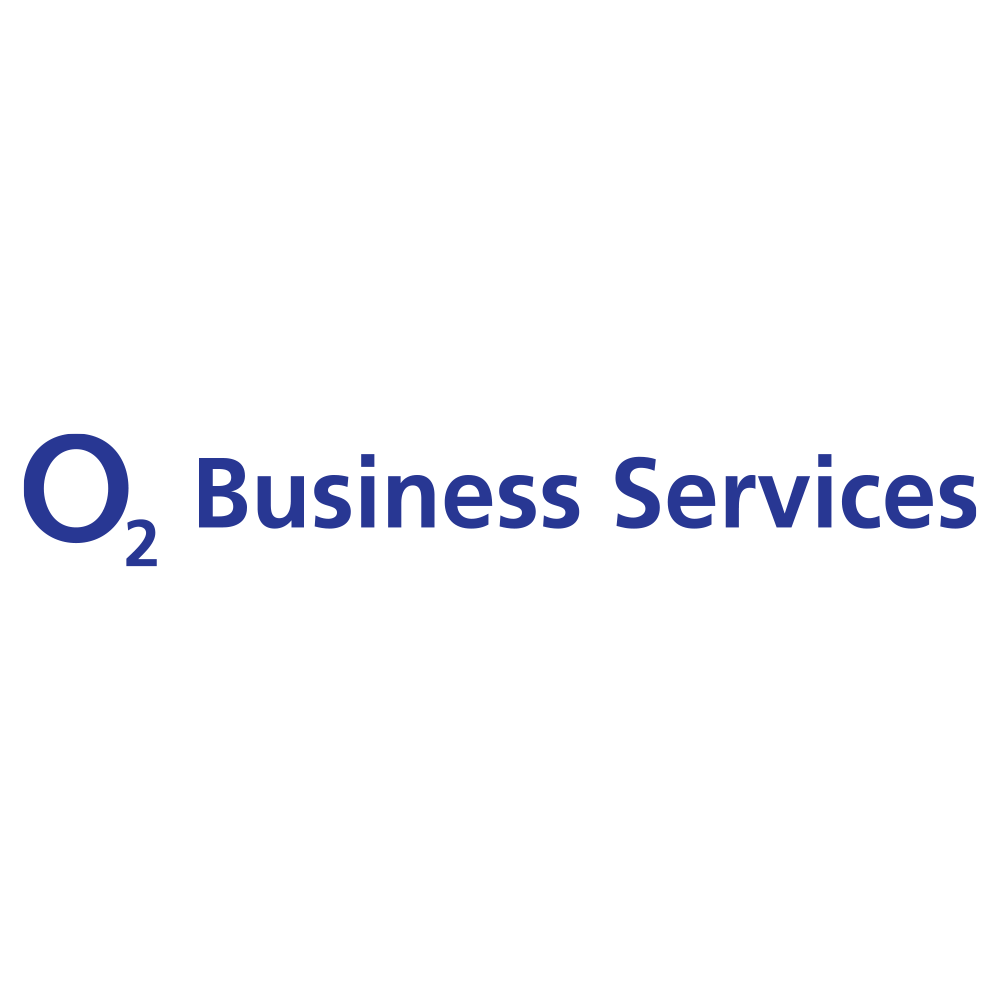 CENY DO SÚŤAŽE VENOVALI
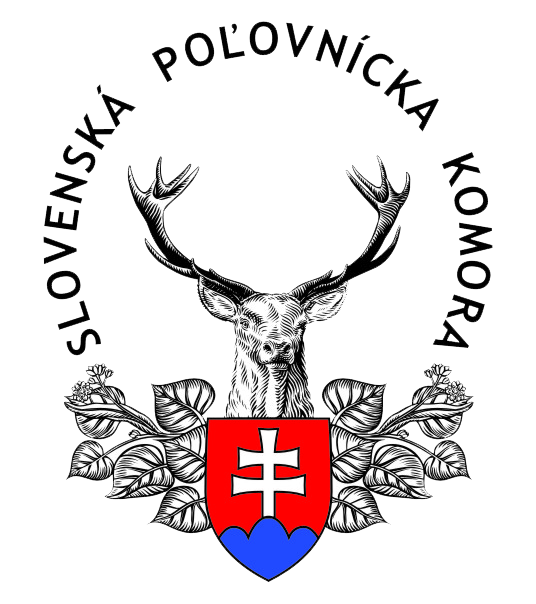 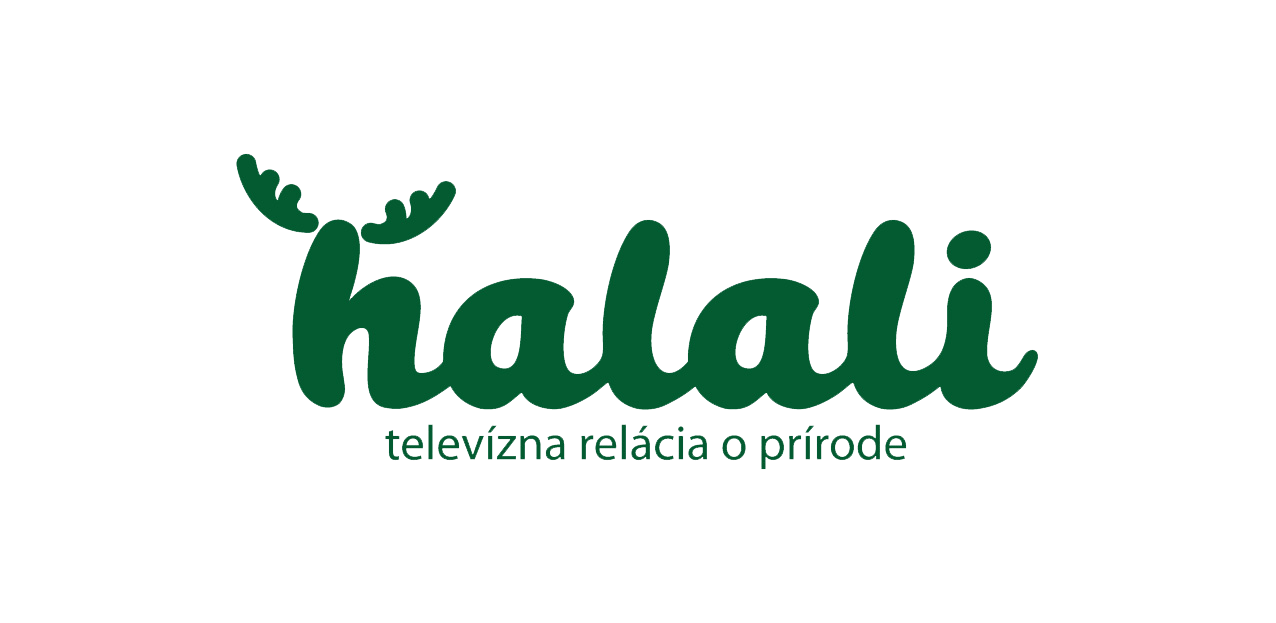 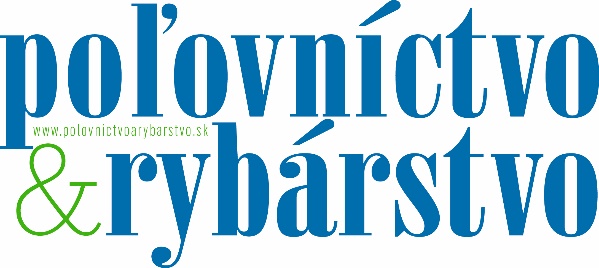 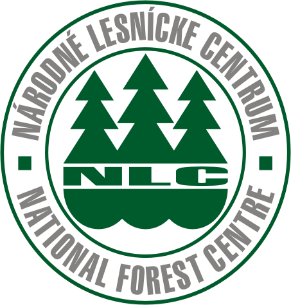 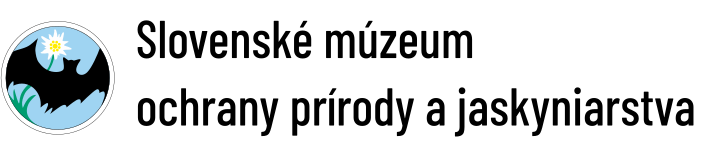